ПРОЕКТ БЮДЖЕТА МУНИЦИПАЛЬНОГО ОБРАЗОВАНИЯ «АСИНОВСКОЕ ГОРОДСКОЕ ПОСЕЛЕНИЕ» НА 2021 ГОД И НА ПЛАНОВЫЙ ПЕРИОД 2022 И 2023 ГОДОВ
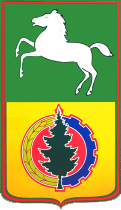 Отдел экономики и финансов Администрации Асиновского городского поселения
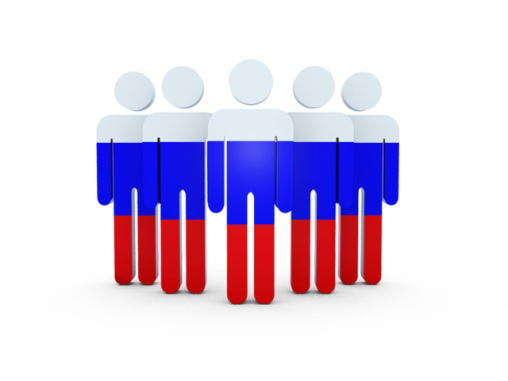 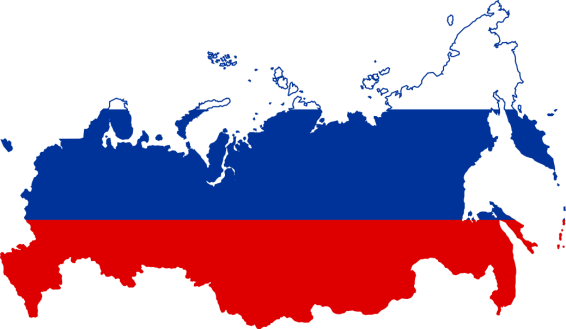 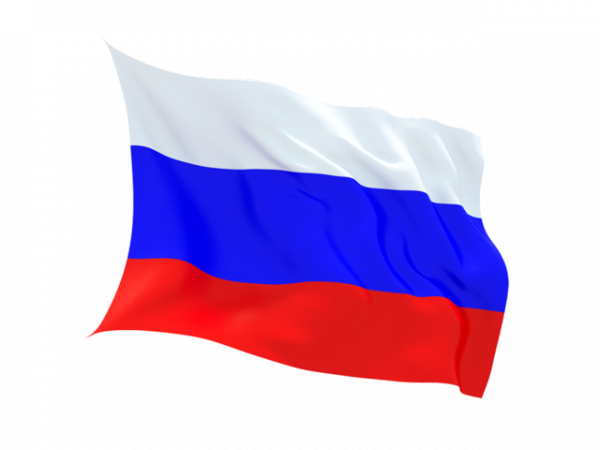 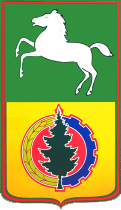 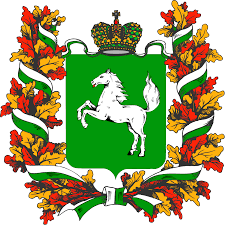 Основные параметры бюджета
 на 2021 год и  плановый 2022 и 2023 годов (тыс.руб.)
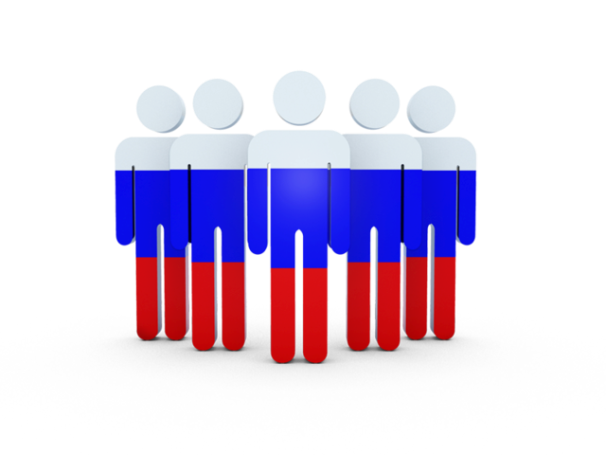 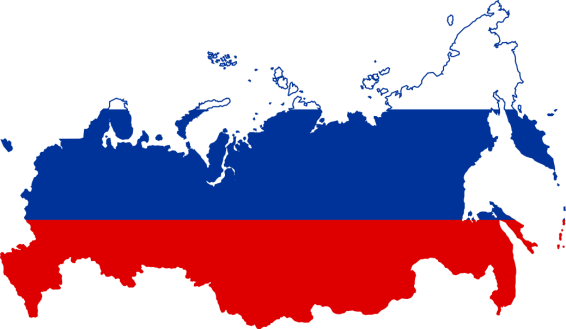 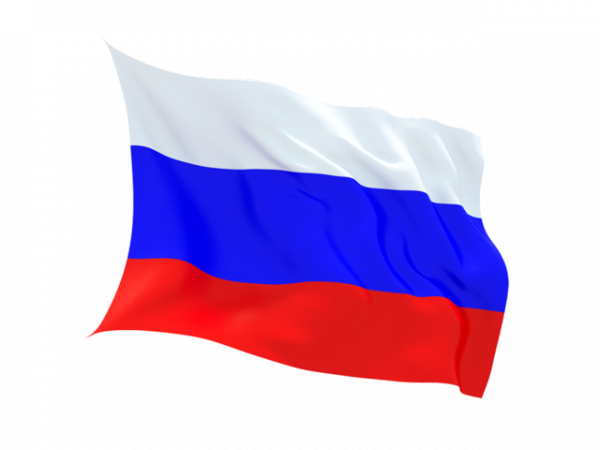 ДОХОДНАЯ ЧАСТЬ БЮДЖЕТА
 МУНИЦИПАЛЬНОГО ОБРАЗОВАНИЯ 

«АСИНОВСКОЕ ГОРОДСКОЕ ПОСЕЛЕНИЕ»
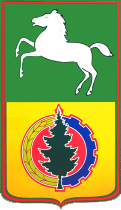 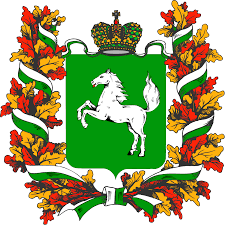 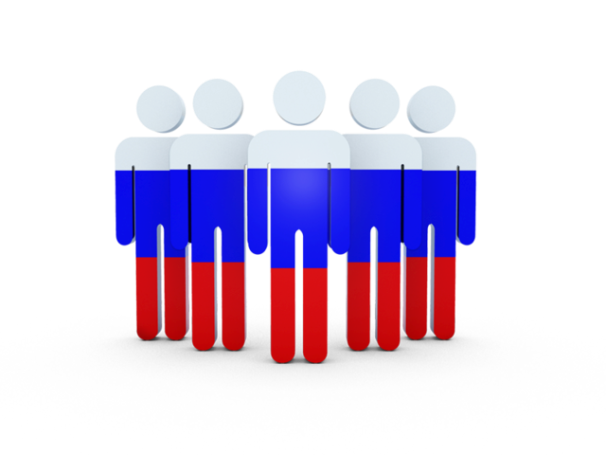 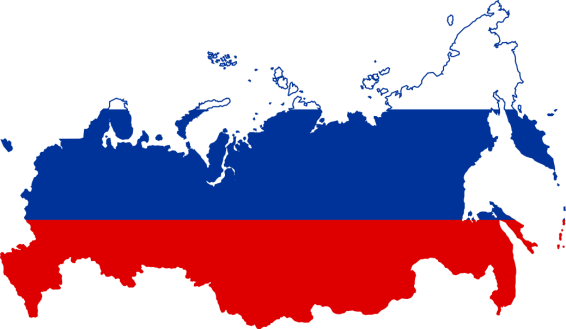 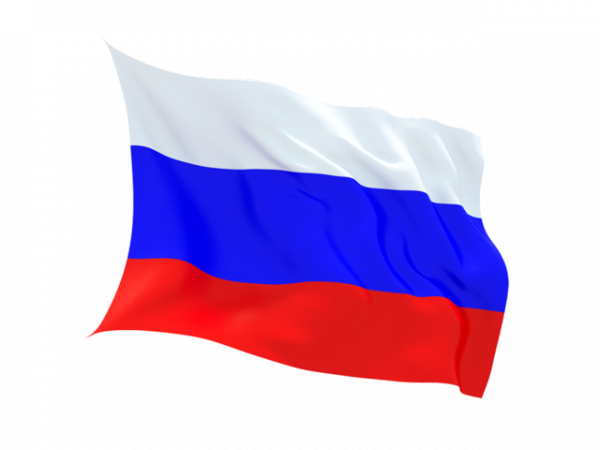 Структура доходов бюджета на 2021 год и  плановый 2022 и 2023 годов (тыс.руб.)
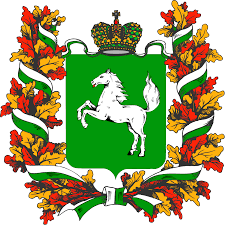 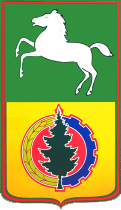 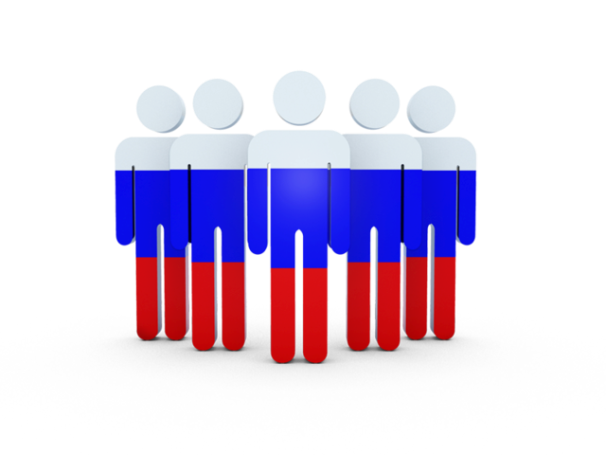 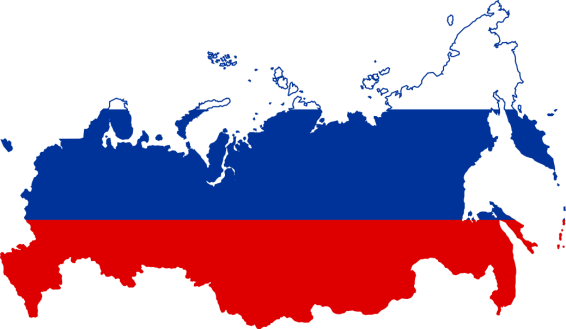 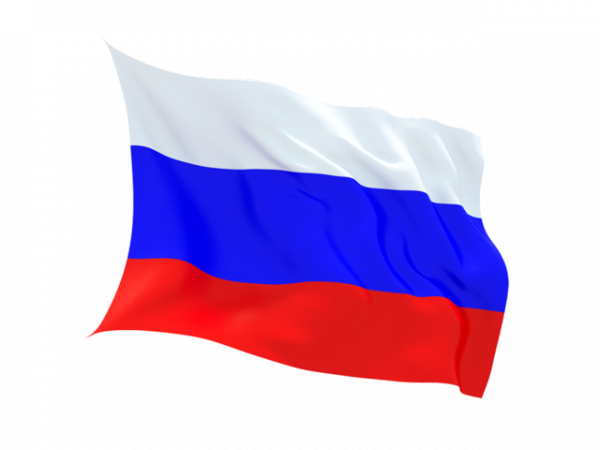 Дотации бюджетам городских поселений на выравнивание бюджетной обеспеченности на 2021 год и  плановый 2022 и 2023 годов (тыс.руб.)
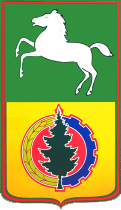 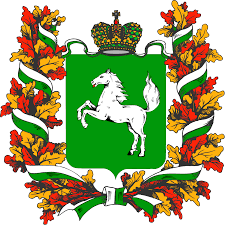 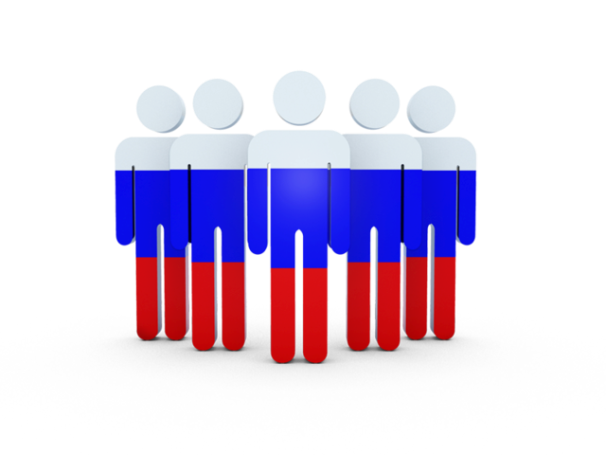 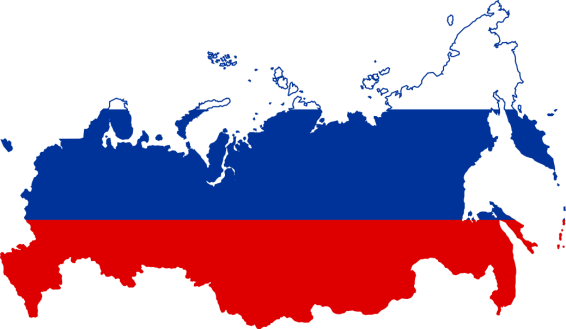 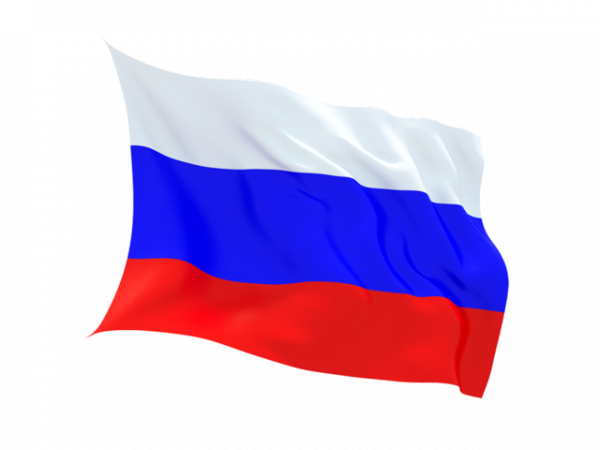 Соотношение налоговых и неналоговых доходов на 2021 год (тыс.руб.)
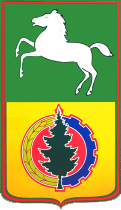 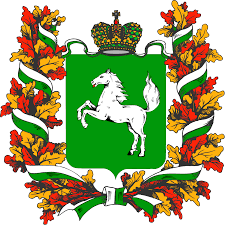 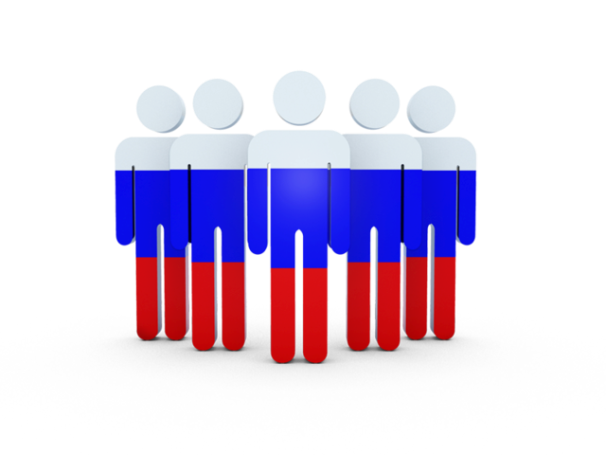 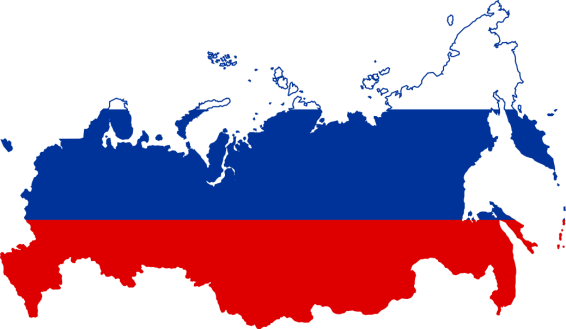 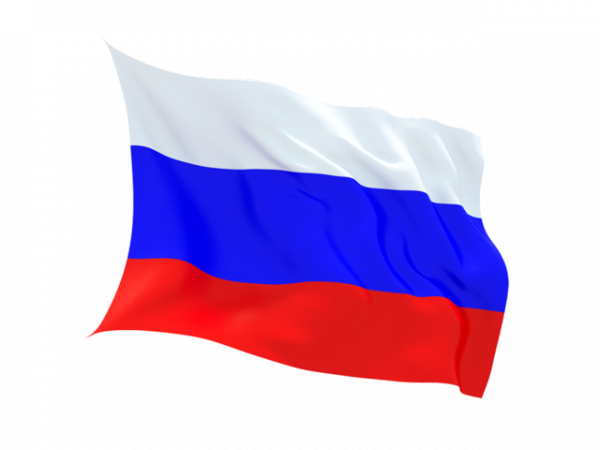 Структура налоговых доходов бюджета поселения за 2021 год (тыс.руб.)
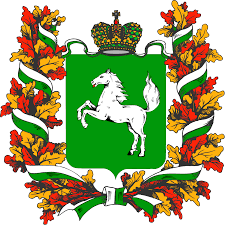 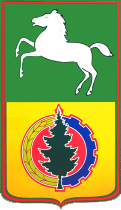 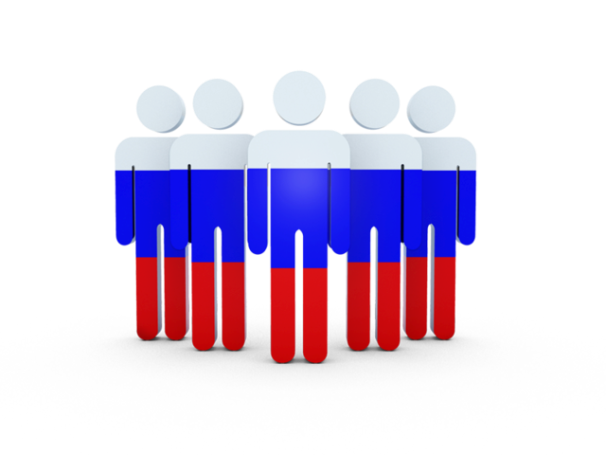 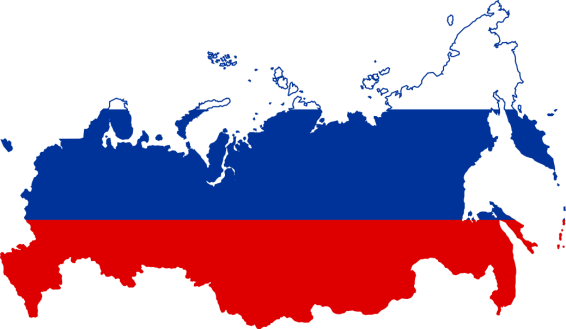 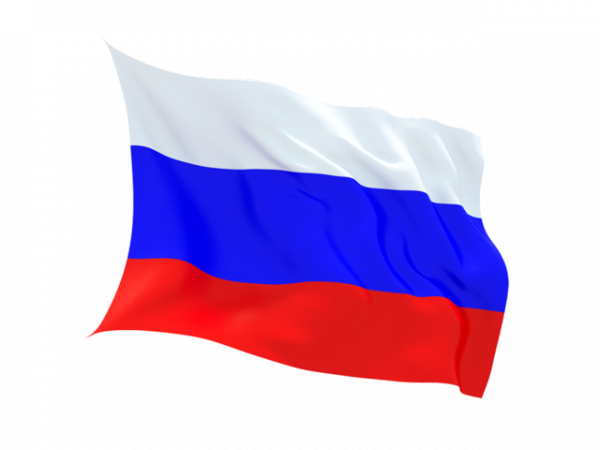 Структура неналоговых доходов бюджета района за 2021 год (тыс.руб.)
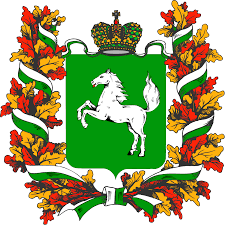 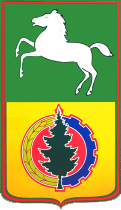 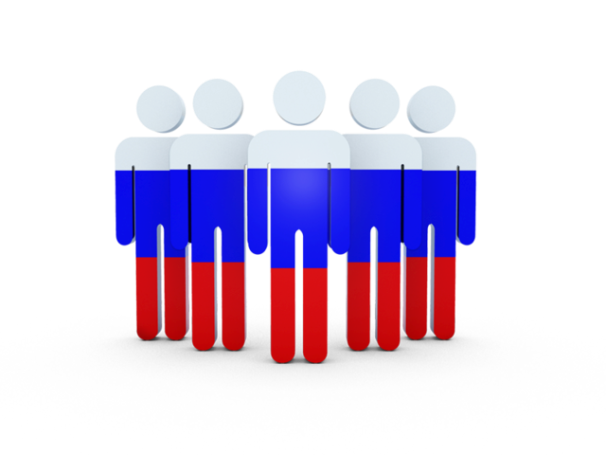 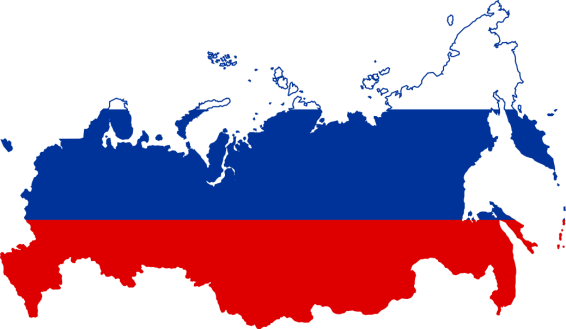 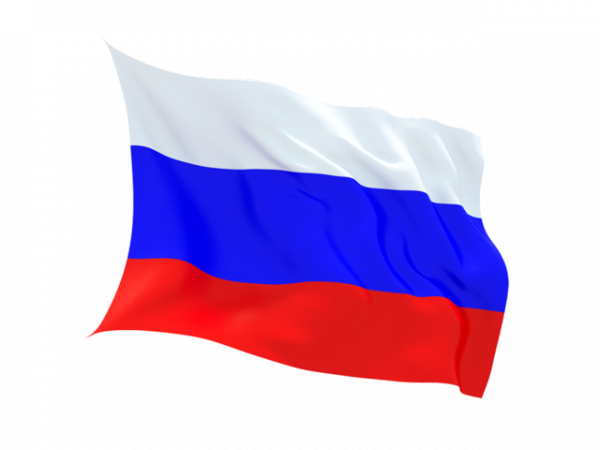 РАСХОДНАЯ ЧАСТЬ БЮДЖЕТА 
МУНИЦИПАЛЬНОГО ОБРАЗОВАНИЯ

 «АСИНОВСКОЕ ГОРОДСКОЕ ПОСЕЛЕНИЕ»
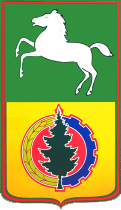 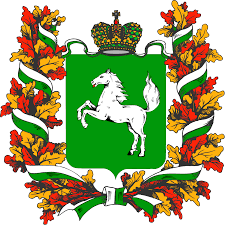 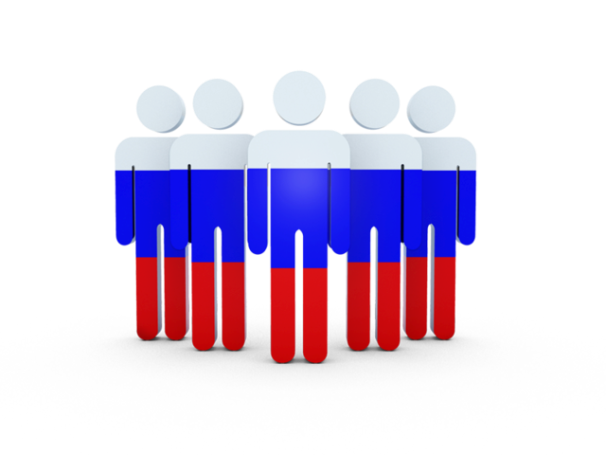 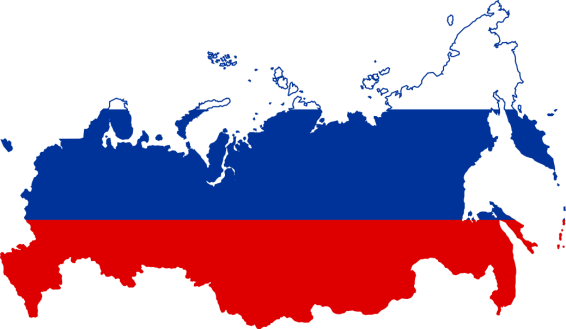 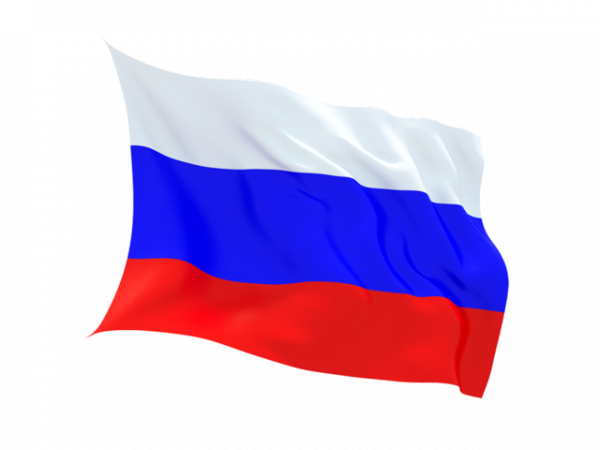 Структура расходов бюджета на 2021 год 
(тыс.руб.)
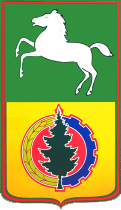 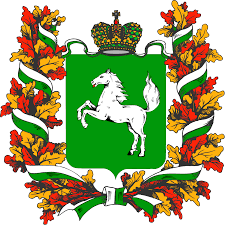 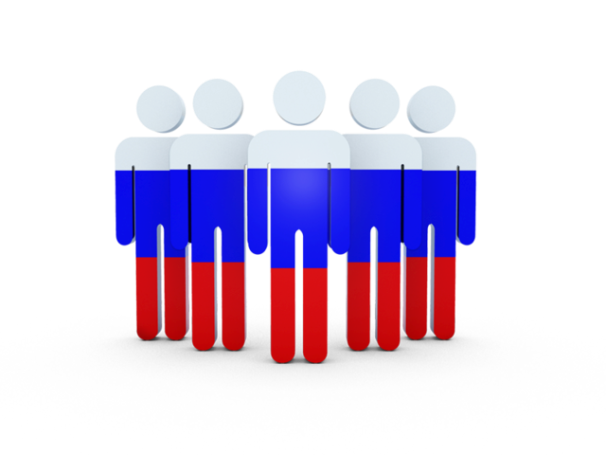 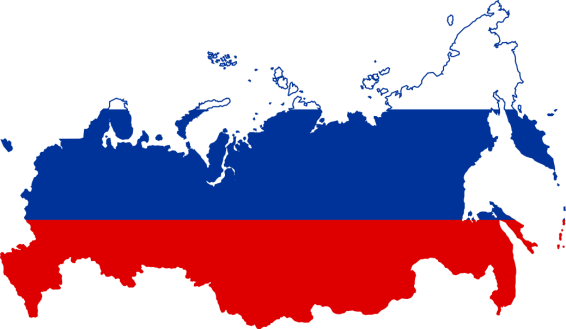 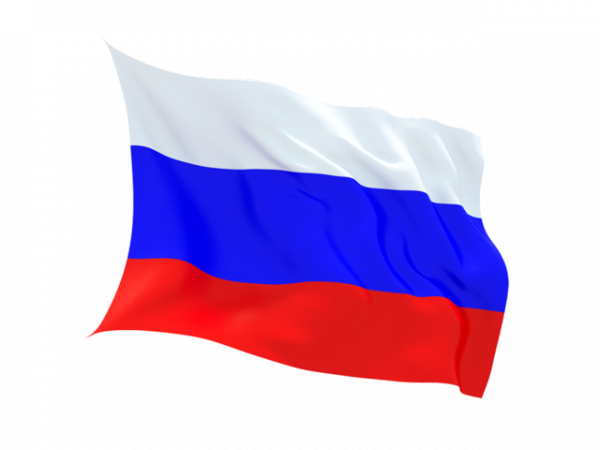 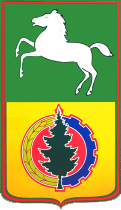 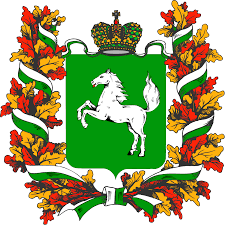 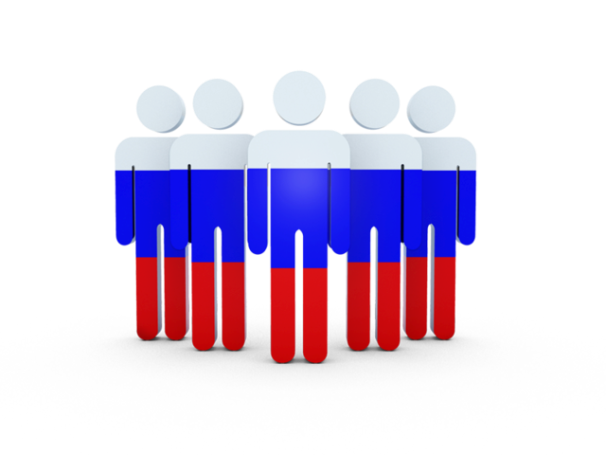 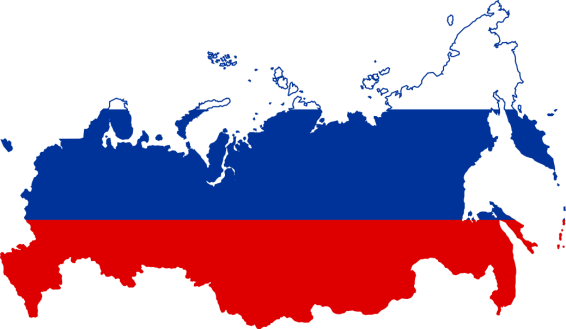 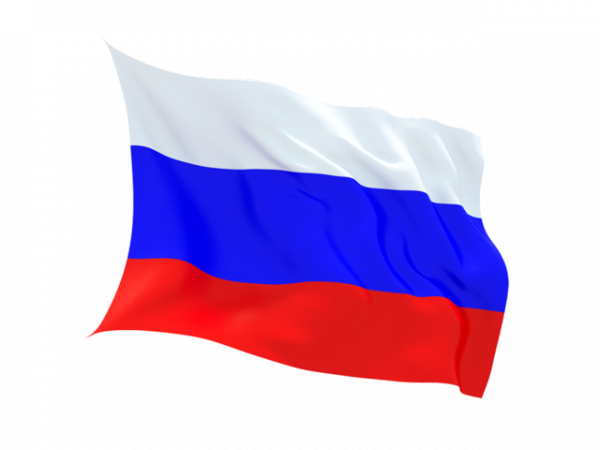 Расходы всего (тыс. руб.) – 77 442,50
Программные расходы (тыс. руб.) – 17 901,40
23,12%
Непрограммные расходы (тыс. руб.)  - 59 541,10
76,88 %
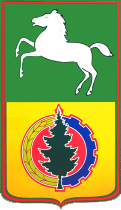 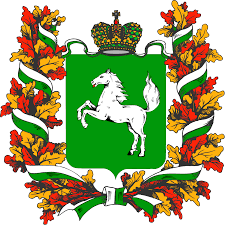 100 %
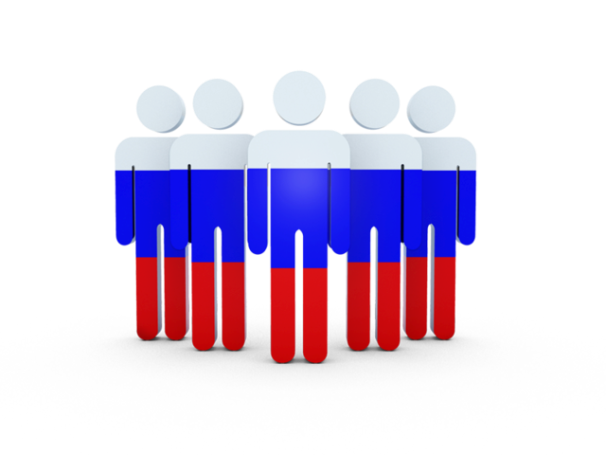 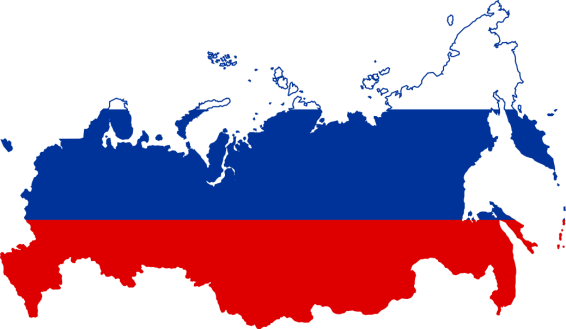 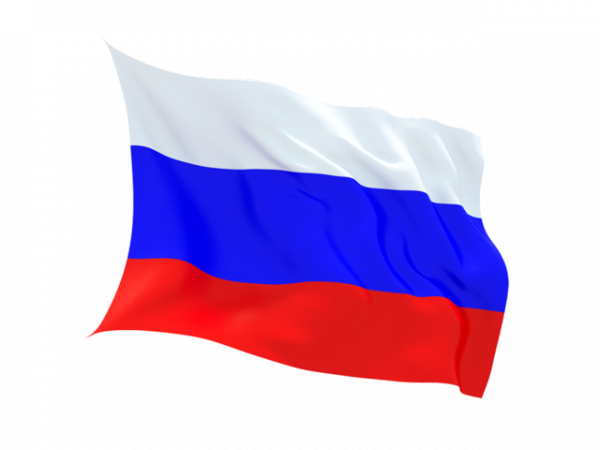 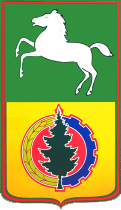 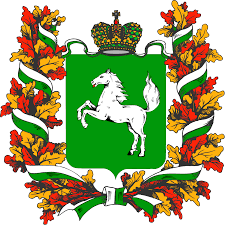 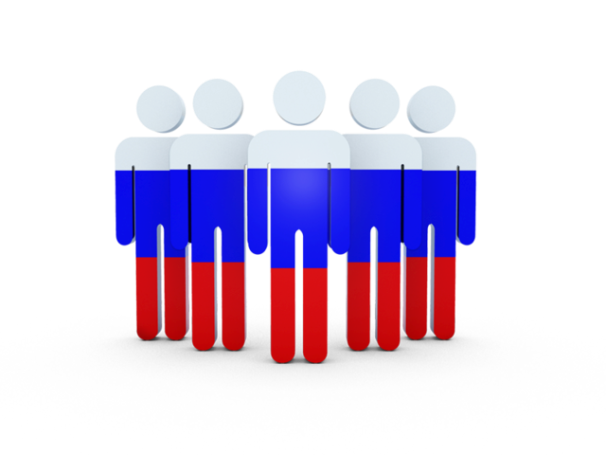 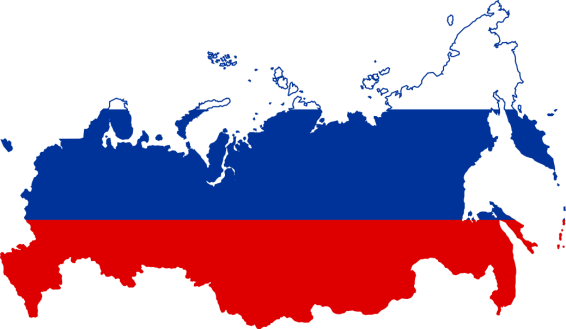 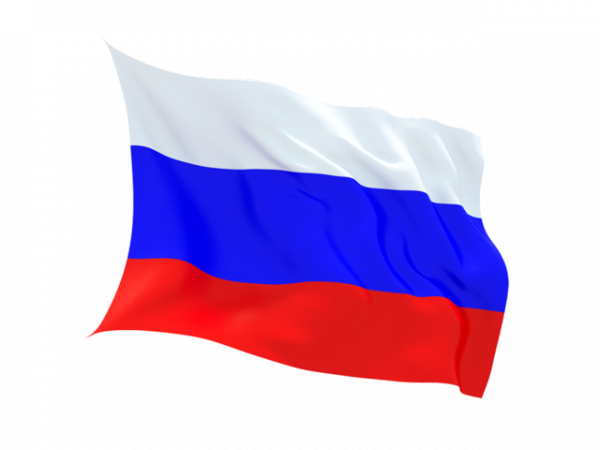 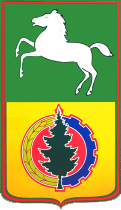 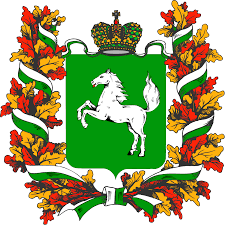